COVID-19 vaccination programme for children
Acknowledgments to UKHSA for use of their training resources
These slides are provisional – subject to revision
[Speaker Notes: Acknowledgments to the UK Health Security Agency (UKHSA)]
Content
Learning objectives, key messages and introduction
COVID-19 symptoms and complications
COVID-19 in children
COVID-19 vaccines
COVID-19 vaccination programme for children
Consent for vaccination and addressing concerns
Vaccine specific information
Learning objectives
By the end of this session, you should be able to:
explain what COVID-19 is and be aware of common symptoms / symptom progression
understand the COVID-19 vaccination programme for children and young people (6 month – 17 year olds)
understand how to communicate key facts in response to questions from children and their parents, and direct them to additional sources of information
describe the key principles of how to correctly store, prepare and administer COVID-19 vaccines which have been authorised for use in Northern Ireland (NI) children’s vaccination programmes
Pre-requisites to administering COVID-19 vaccine
Before administering COVID-19 vaccine, it is recommended you: 
have undertaken training in the management of anaphylaxis and Basic Life Support as specified by policy for your local area and are familiar with Resuscitation Council UK (RCUK) guidance on Management of Anaphylaxis in the Vaccination Setting 
have undertaken any additional statutory and mandatory training as required by your employer
have received COVID-19 vaccine training through attending a taught session and/or the eLearning for Healthcare COVID-19 vaccine e-learning programme Immunisation - elearning for healthcare (e-lfh.org.uk)
have received practical training in COVID-19 vaccine preparation and administration
have completed the COVID-19 vaccinator competency assessment tool
have an understanding of the legal mechanisms by which immunisers can supply and administer COVID-19 vaccine
have an appropriate legal framework to supply and administer COVID-19 vaccine in place e.g. patient specific prescription, Patient Specific Direction (PSD) or Patient Group Direction (PGD) and be able to recognise the differences between these and understand which staff can use each of these
be able to describe the process of consent and how this applies when giving vaccines
accessed and familiarised yourself with the following key documents: Green Book COVID-19 chapter and the PHA Healthcare professional factsheet COVID-19 immunisation programme
[Speaker Notes: COVID-19: vaccinator competency assessment tool - GOV.UK (www.gov.uk)]
Key messages
vaccination to prevent COVID-19 has been a key measure to protect those who are at highest risk from serious illness and death

scientists across the world have worked to develop vaccines which have then been rigorously tested for safety and efficacy

it continues to be crucial that the COVID-19 vaccine is safely and effectively delivered to as many of those eligible as possible 

those with a role in delivering the COVID-19 vaccine programme need to be knowledgeable, confident and competent in order to promote confidence in the vaccination programme and deliver the vaccine safely
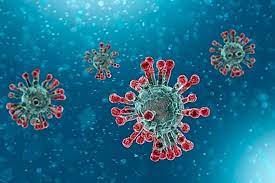 COVID-19 - SARS-CoV-2 – the disease
COVID-19 is the disease that is caused by infection with the SARS-CoV-2 virus which belongs to the Coronavirus family
 - SARS-CoV-2 stands for Severe Acute Respiratory Syndrome (SARS) and CoV for coronavirus
 - COVID-19 stands for Coronavirus Disease and 19 is from the year 2019 when it was first seen

SARS-CoV-2 virus is the most recently discovered coronavirus and has now affected many countries globally

because of the global spread and the substantial number of people affected, the World Health Organisation (WHO) declared COVID-19 as a pandemic on 11/03/2020 (Pan (all) demos (people))
[Speaker Notes: COVID-19: the green book, chapter 14a - GOV.UK (www.gov.uk)]
Viral infection
viruses are much smaller than bacteria and consist of a small amount of either DNA or RNA surrounded by a protein coat called a capsid 

viruses cannot replicate themselves, but need to seek out the replication mechanism contained within a host cell 

examples of vaccine preventable viral diseases include measles, mumps, rubella, influenza, hepatitis A and B

Influenza viruses, which are RNA viruses, are constantly mutating into slightly different forms, which is why we need to produce and give different flu vaccines every year

SARs-CoV-2 is an RNA virus
[Speaker Notes: NHSE elfh Hub (e-lfh.org.uk)]
Coronavirus structure
the key parts of the coronavirus are the RNA and the spike proteins
the RNA is surrounded by an envelope which has different roles in the life cycle of the virus. These may include the assembly of new virus and helping new virus to leave the infected cell
the spike proteins (S) are anchored into the viral envelope and form a crown like appearance, like the solar corona, hence the name coronavirus. The spike proteins attach to the target cell and allow the virus to enter it
the RNA is inside the envelope and acts as a template 
     so that once it is inside the host cell, the coronavirus 
     can replicate itself and be released into the body
the Spike protein and the RNA have been used to 
     develop and make different vaccines to protect 
     against SARs-CoV-2
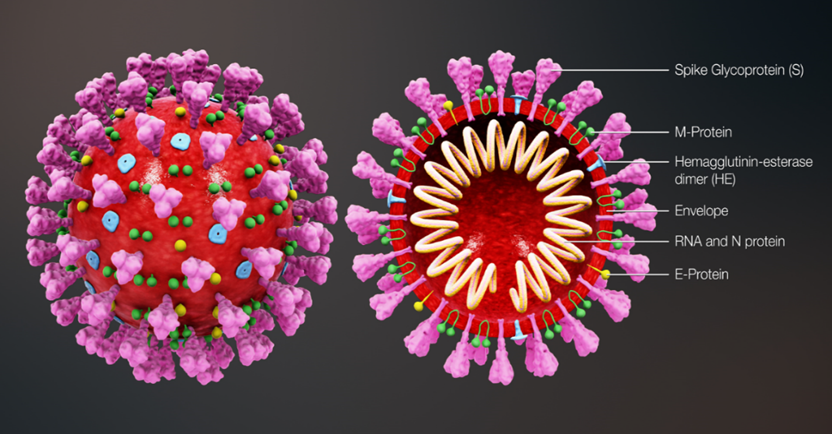 [Speaker Notes: Diagram of coronavirus virion structure showing spikes that form a "crown" like the solar corona, hence the name
https://commons.wikimedia.org/wiki/File:3D_medical_animation_coronavirus_structure.jpg]
COVID-19 variants
all viruses change over time
mutations are changes to the genetic structure (RNA) of the virus and the means by which it adapts to survive 
most mutations have little effect on the properties of the virus or its impact, however, some mutations have the potential to 
increase how easily the virus spreads
cause more severe disease 
escape immunity (the immune response is in some way less effective) 
be less susceptible to the effects of the available vaccines, treatments or other public health and social measures
the original (sometimes termed wildtype or ancestral) SARS-CoV-2 virus has mutated, producing new variants, for example the Alpha, Delta, and Omicron variants 
within a variant there may also be sub-variants, for instance, Omicron BA.1, BA.4, BA.5, XBB 1.5 and BA.2.86
[Speaker Notes: Overall, Omicron and subvariants of Omicron, have been shown to cause less severe disease than the previous strains, albeit on a background of a population with immunity due to vaccination and previous infection. 
Between January and July 2023, successive strains of the Omicron sub-lineage denoted XBB have emerged and have not been associated with any major increases in incidence. A novel strain, denoted BA.2.86 was first detected in August 2023 with a very divergent genome from the predominant XBB strains. 

Information on new variants under investigation is available at: SARS-CoV-2 variants of public health interest - GOV.UK (www.gov.uk)]
Transmission of COVID-19 infection
For transmission to occur, the SARs-CoV-2 virus needs to be transported to a susceptible person. To do this, it needs to have:
a portal of exit (from the place where it is living and replicating)
a mode of transmission (such as coughing or sneezing) and 
a portal of entry (to the susceptible host).

COVID-19 spreads primarily from person to person through small droplets and aerosols from the nose or mouth which are expelled when a person with COVID-19 coughs, sneezes, or speaks. 

Droplets can also survive on objects and surfaces such as tables, doorknobs and handrails. However, fomites appear to play a minor role in transmission.

People can catch COVID-19 if they breathe in droplets or aerosols from a person infected with the virus, or by touching contaminated objects or surfaces, then touching their eyes, nose or mouth. 

Secondary attack rates within households are high.
[Speaker Notes: Viral RNA can persist in respiratory samples for 7-12 days after symptom onset, and viral loads are highest soon after symptom onset.

COVID-19: the green book, chapter 14a - GOV.UK (www.gov.uk)]
COVID-19 Chain of infection
COVID-19 symptoms
The incubation period is 5 to 6 days but can vary between 1 and 14 days.

The symptoms of COVID-19 and other respiratory infections are very similar, they include:
new or continuous cough 
high temperature, fever or chills 
loss or change to sense of smell or taste
fatigue, lethargy and unexplained tiredness
shortness of breath
headache 
sore throat
stuffy or runny nose
aching muscles
diarrhoea and vomiting
loss of appetite
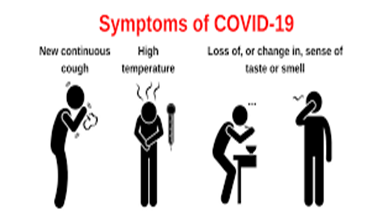 [Speaker Notes: Symptoms of respiratory infections including COVID-19 | nidirect]
COVID-19 symptom progression and complications
symptoms may begin gradually and are usually mild

the majority of people have asymptomatic to moderate disease and recover without needing hospital treatment

in severe cases, COVID-19 can lead to pneumonia, acute respiratory distress syndrome, multiple organ failure and death

older people and those with underlying medical problems such as high blood pressure, heart and lung problems, diabetes and cancer have an increased risk of severe disease

the risk of dying with COVID-19 is highest in the elderly, notably those aged 75 years and over
[Speaker Notes: Complications from COVID-19 can be severe and fatal, complications include:
venous thromboembolism
heart, liver and kidney problems
neurological issues
coagulation (blood clotting) failure
respiratory failure
multiple organ failure
septic shock.

COVID-19: the green book, chapter 14a - GOV.UK (www.gov.uk)

NHSE elfh Hub (e-lfh.org.uk)]
Symptoms in children and young people
in general children appear to exhibit asymptomatic or mild disease

although cough and fever are the main symptoms in children, symptoms may be non-specific and atypical, affecting other organ systems, for example, gastrointestinal symptoms have been reported 

the majority of children recover completely after acute SARS-CoV-2 infection and any persistent symptoms improve with time

initial evidence suggested that children had a lower susceptibility to SARS-CoV-2 infection, and they were unlikely to be key drivers of transmission at a population level. However, following the emergence and rapid spread of the Omicron variant and subvariants since November 2021, studies now show nearly all children in the UK have antibodies against SARS-CoV-2; mostly due to natural infection in the youngest age groups
[Speaker Notes: In one study, 11% of children and adolescents presented with fatigue, headache, myalgia, sore throat, lymphadenopathy and a low platelet count.

COVID-19 greenbook chapter 14a (publishing.service.gov.uk)]
Complications from COVID-19 in children and young people
severe COVID-19 requiring hospitalisation is rare in children and deaths even more so, with an infection fatality ratio of less than 1 in 100,000 infections in 0-19 year-olds

a rare but severe multisystem inflammatory syndrome (MIS-C) occurring 2 to 4 weeks after the onset of COVID-19 has been identified in children and adolescents

known as ‘Paediatric multisystem inflammatory syndrome temporally associated with SARS-CoV-2 infection’ (PIMS-TS), this severe presentation encompasses a wide range of features, including fever, gastrointestinal symptoms, rash, myocardial injury and shock

PIMS-TS shares features with Kawasaki disease and toxic shock syndrome and can present in both the acute and convalescent phases of COVID-19 infection
[Speaker Notes: Bertran M, Amin-Chowdhury Z, Davies HG et al, 2022. COVID-19 deaths in children and young people in England, March 2020 to December 2021: An active prospective national surveillance study. 
COVID-19 Greenbook chapter 14a (publishing.service.gov.uk)]
Complications from COVID-19 in children and young people (continued)
PIMS-TS risk in the UK has declined as the virus has mutated from the original SARS-CoV-2 strain, and as natural and vaccine-induced immunity has increased against the virus in children

other complications from COVID-19 in children and young people include fever, cardiac symptoms (myocarditis, heart failure) and GI symptoms (abdominal pain, diarrhoea, vomiting) 

serious long-term complications after recovering from acute SARS-CoV-2 infection are rare in children
[Speaker Notes: Cohen JM, Carter MJ, Ronny Cheung C, et al, 2022. Lower Risk of Multisystem Inflammatory Syndrome in Children (MIS-C) with the Delta and Omicron variants of SARS-CoV-2. 

Shingleton J, Williams H, Oligbu G, et al, 2022. The changing epidemiology of PIMS-TS across COVID-19 waves: prospective national surveillance, January 2021 to July 2022, England.]
Long COVID
for some individuals, COVID-19 can cause symptoms that last weeks or months after the infection has gone. This is sometimes called post-COVID-19 syndrome or ‘long COVID’
although many people feel better in a few days or weeks and most will make a full recovery within 12 weeks, for some people, symptoms can last longer
long COVID or Post-Acute Sequelae of SARS-CoV-2 (PASC) infection, are an area of ongoing study in the UK
reported symptoms are varied, involving most organ systems and affecting both physical and mental health
a review conducted by the UK Health Security Agency (UKHSA) found that having COVID-19 vaccine reduces the chances of having Long COVID
[Speaker Notes: Up to one in three people who have had COVID-19 report long COVID symptoms | NIHR 

UKHSA review shows vaccinated less likely to have long COVID than unvaccinated - GOV.UK (www.gov.uk)]
COVID-19 vaccines for children and young people
COVID-19 vaccines currently authorised for use in the Northern Ireland children’s COVID-19 vaccination programme include:
COVID-19 Pfizer BioNTech monovalent vaccine (Comirnaty®  JN.1 30 micrograms/dose)
	granted CMA on 25 July 2024. Authorised for vaccination of 	adolescents from the age of 12 years

COVID-19 Pfizer BioNTech  vaccine (Comirnaty® JN.1 10 micrograms/dose)
	 granted CMA on 25 July 2024. This vaccine is 	 	 	 authorised for children from 5 to 11 years of age

COVID-19 Pfizer BioNTech  vaccine (Comirnaty® JN.1 3 micrograms/dose)
	 granted CMA on 25 July 2024. This vaccine is 	 	 	 authorised for children from 6 months to 4 years of age.
COVID-19 mRNA vaccines (Pifzer-BioNTech)
the Pfizer-BioNTech COVID-19 (Comirnaty) vaccines are messenger ribonucleic acid (mRNA) vaccines

they contain the genetic sequence (mRNA) for the spike protein which is found on the surface of the SARS-CoV-2 virus, wrapped in a lipid envelope (referred to as a nanoparticle) to enable it to be transported into the cells in the body

when injected, the mRNA is taken up by the host’s cells which translate the genetic information and produce the spike proteins

these are then displayed on the surface of the cell. This stimulates the immune system to produce antibodies and activate T-cells which prepare the immune system to respond to any future exposure to the SARS-CoV-2 virus by binding to and disabling any virus encountered

as there is no whole or live virus involved, the vaccine cannot cause disease. The mRNA naturally degrades after a few days
Variant vaccines
following the recognition of the Omicron variant becoming the dominant global circulating strain during 2021, many vaccine manufacturers rapidly developed second generation vaccines that may have broader coverage against SARS-CoV-2 variants

so far, the emergence of new variants has been too rapid to enable incorporation of a new strain in time to pre-empt an increase in disease. In late 2022, incidence was largely driven by infection with Omicron BA.4 and BA.5

variant vaccines which use a well established format, such as mRNA vaccines, have been licensed on the basis of immunobridging - i.e. by showing non-inferiority of the neutralising antibody response to the ancestral strain, with potentially higher neutralising antibody response to the variant strain

in the early summer of 2023, based on emerging evidence of superior immunogenicity against matched strains with good evidence of back-boosting against historic strains, regulators expressed a preference for moving from bivalent to monovalent variant vaccines. Monovalent XBB mRNA vaccines produced by Pfizer BioNTech and Moderna were approved and available for use by October 2023 

mRNA vaccines targeting the JN.1 subvariant were approved for use in July and September 2024
Interval between COVID-19 vaccines and COVID-19 infection
there are no safety concerns from vaccinating individuals with a past history of COVID-19 infection, or with detectable COVID-19 antibody

vaccination of individuals who may be infected or asymptomatic or incubating COVID-19 infection is unlikely to have a detrimental effect on the illness

there is no need to defer immunisation in individuals after recovery from a recent episode with compatible symptoms who were not tested for COVID-19

having prolonged COVID-19 symptoms is not a contraindication to receiving COVID-19 vaccine but if the patient is seriously debilitated, still under active investigation, or has evidence of recent deterioration, deferral of vaccination may be considered to avoid incorrect attribution of any change in the person’s underlying condition to the vaccine
Co-administration of COVID-19 and other vaccines (1)
initially data on co-administration of COVID-19 with other vaccines was limited, in the absence of such data first principles would suggest that interference between inactivated vaccines with different antigenic content is likely to be limited

there is no evidence of any safety concerns, although it may make the attribution of any adverse events more difficult

as COVID-19 vaccines are considered inactivated, where individuals in an eligible cohort present having recently received one or more other inactivated or a live vaccine, COVID-19 vaccination should still be given. The same applies for other live and inactivated vaccines where COVID-19 vaccination has been received first or where a individual presents requiring two or more vaccines

live vaccines which replicate in the mucosa, such as live attenuated influenza vaccine (LAIV) are unlikely to be seriously affected by co-administration with COVID-19 vaccination
Co-administration of COVID-19 and other vaccines (2)
it is generally better for vaccination to proceed to avoid any further delay in protection and to avoid the risk of the patient not returning for a later appointment

where co-administration does occur, patients should be informed about the likely timing of potential adverse events relating to each vaccine

if the vaccines are not given together, they can be administered at any interval, although separating the vaccines by a day or two will avoid confusion over systemic side effects
Contraindications to COVID-19 vaccines
the COVID-19 Pfizer BioNTech (Comirnaty) vaccines should not be given to people who have had a confirmed anaphylactic reaction to the vaccine or any components of the vaccine. Expert advice should be sought where either contraindication is present

polyethylene glycol (PEG) is an allergen commonly found in medicines and also in household goods and cosmetics. Known allergy to PEG is extremely rare but may contraindicate receipt of Pfizer BioNTech (Comirnaty) vaccines. Expert advice should be obtained and if a decision is made to administer an mRNA vaccine, then this should only be done in hospital under medical supervision

there is now evidence that many individuals with initial apparent allergic reaction to an mRNA vaccine can tolerate a second dose of the same vaccine. Where there were no objective signs of anaphylaxis and symptoms rapidly resolved (with no more than 1 dose of IM adrenaline), a further dose of the same vaccine can be given*. If the reaction might have been anaphylaxis, obtain expert advice
[Speaker Notes: *if a decision is made to administer the same vaccine, then this should be done under medical supervision in the hospital setting.
Anaphylaxis can be a rare risk of most vaccines and it is important that health professionals are vigilant in watching for the early signs and initiate prompt treatment, as occurred in these cases. The vast majority of people will not be at risk of anaphylaxis after being administered the Pfizer BioNTech vaccines.]
Precautions to COVID-19 vaccines
it is recommended recipients of the COVID-19 Pfizer BioNTech (Comirnaty) vaccines should be kept for observation and monitored for a minimum of 15 minutes. In recognition of the need to accelerate delivery of the COVID-19 vaccination programme in response to the emergence of the Omicron variant, the UK Chief Medical Officers recommended a permanent suspension of this requirement (doh-hss-md-21-2022.pdf (health-ni.gov.uk)

the exceptions to this 15 minute suspension are:
	individuals with a strong history of dangerous or unexplained allergic 	reactions (e.g. anaphylaxis)

the Commission on Human Medicines is also content to support the permanent lifting of the 15 minute observation requirement for individuals without a history of allergy

facilities for management of anaphylaxis should be available at all vaccination sites
[Speaker Notes: Following COVID-19 vaccine administration, individuals should be observed for any immediate reactions whilst they are receiving any verbal post vaccination information and exiting the centre. 

Suspension of the 15-minute wait for vaccination with mRNA vaccine for COVID-19: UK CMOs' opinion - GOV.UK (www.gov.uk)]
Precautions to COVID-19 vaccines (continued)
individuals with a localised urticarial (itchy) skin reaction (without systemic symptoms) to the first dose of a COVID-19 vaccine should receive the second dose of vaccine with prolonged observation (30 minutes) in a setting with full resuscitation facilities (e.g. a hospital)

individuals with non-allergic reactions (vasovagal (fainting) episodes, non-urticarial skin reaction or non-specific symptoms) can receive the second dose of vaccine in any vaccination setting
Side effects of COVID-19 vaccination
vaccines can cause side effects (these can be also referred to as adverse reactions). Side effects happen because vaccines work by triggering an immune system response. Most side effects are mild and only last a few days

very common side effects include: having a painful, heavy feeling and tenderness in the arm where you had the injection; feeling tired; a headache; general aches, chills, or flu like symptoms

mild fever can last for two to three days after the vaccination but a high temperature is unusual

children and young people may also have flu like symptoms with episodes of shivering and shaking for up to 2 days (oral paracetamol can be administered following vaccination, follow the dose advice in the packaging) 
 
an uncommon side effect is swollen glands in the armpit or neck on the same side as the arm where you had the vaccine. This can last for around 10 days, but if it lasts longer seek medical advice
Local reactions at the vaccination site
the MHRA have received reports of skin reactions occurring around the vaccination site and extensive swelling of the vaccinated limb

the majority of the reports received have been following the Moderna (Spikevax®) and Pfizer BioNTech (Comirnaty®) vaccines

the reactions are characterized by a rash, swelling and tenderness that can cover the whole upper arm and may be itchy and/or painful and warm to the touch 

the reactions are usually self-limiting and resolve within a day or two, although in some patients it can take slightly longer to disappear

individuals who experience this reaction after their first dose may experience a similar reaction in a shorter timeframe following the second dose, however, none of the reports received by the MHRA have been serious and people should still receive their second dose when invited 

those who experience delayed local reactions after their COVID-19 vaccination which do not resolve within a few days should seek medical advice
Myocarditis and pericarditis
cases of myocarditis and pericarditis have been reported rarely after the Pfizer BioNTech (Comirnaty®) vaccines

the reported rate appears to be highest in those under 25 years of age and in males, and after the second dose

onset is within a few days of vaccination and most cases are mild and have recovered without any sequelae

those who develop myocarditis or pericarditis following COVID-19 vaccination should be assessed by an appropriate clinician to determine whether it is likely to be vaccine related

subsequent doses should be deferred pending further investigation
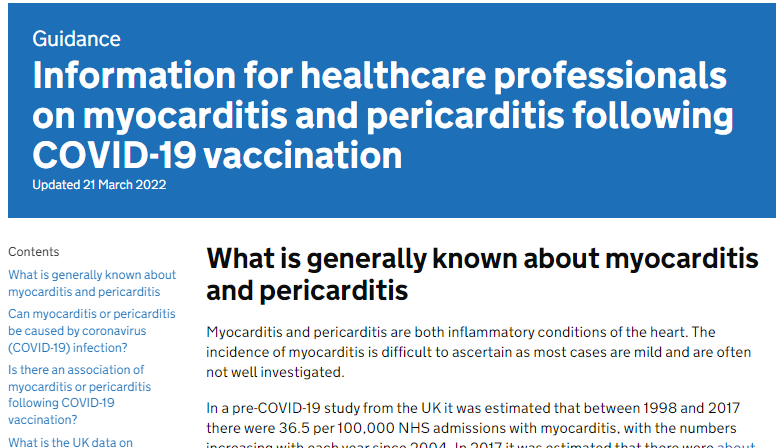 Specific information for healthcare professionals is available on the gov.uk website
[Speaker Notes: Myocarditis is inflammation of the heart muscle.
Pericarditis is inflammation of the protective thin saclike membrane around the heart (pericardium).

https://www.gov.uk/government/publications/myocarditis-and-pericarditis-after-covid-19-vaccination/myocarditis-and-pericarditis-after-covid-19-vaccination-guidance-for-healthcare-professionals]
Guillain-Barré syndrome (GBS)
GBS is a very rare and serious condition that affects the nerves- mainly in the feet, hands and limbs, causing numbness, weakness and pain. In severe cases, GBS can cause difficulty moving, walking, breathing and/or swallowing 

very rare reports of GBS following COVID-19 vaccination have been received, however, no causal mechanism with COVID-19 vaccination has been proven, and cases of GBS following vaccination may occur by chance

in those who are diagnosed with GBS after the first dose of vaccine, the balance of risk benefit is in favour of completing a full COVID-19 vaccination schedule. Individuals who have a history of GBS should be vaccinated as appropriate for their age and underlying risk status 

as there is no evidence to suggest that having had a prior diagnosis of GBS predisposes an individual to further episodes, in those who are diagnosed with GBS after the first dose of either of the mRNA vaccines, further vaccination can proceed as normal, once recovered
Bell’s Palsy
Bell’s Palsy (BP) is a temporary weakness or paralysis affecting one side of the face that develops gradually; most people recover from this condition within a few months 

BP is known to be associated with a number of infectious diseases, including the SARS-CoV-2 virus

whilst reporting of BP following COVID-19 vaccination is rare, the latest available data shows that there may be an increased risk of BP following COVID-19 vaccination

to raise awareness of this potential adverse event amongst healthcare professionals and patients, facial paralysis has been included in the product information for the Pfizer BioNTech COVID-19 vaccines
Immune thrombocytopenia (ITP)
Immune thrombocytopenia (ITP) is a condition where the immune system does not function correctly and attacks and destroys platelets in the blood. Platelets help the blood to clot so this can lead to bruising and bleeding 

there is now emerging evidence of a small risk of ITP or ITP relapse following COVID-19 vaccination 

to date, this has been reported extremely rarely and the MHRA Yellow Card summary states that this is usually short-lived and of minor severity 

previous ITP is not a contraindication for vaccination but guidance produced by the UK ITP Forum Working Party advises discussing the potential for a fall in platelet count in patients with a history of ITP receiving any COVID-19 vaccine and recommends a platelet count check 2 to 5 days after vaccination
[Speaker Notes: British Society for Haematology https://b-s-h.org.uk/about-us/news/covid-19-updates/]
Menstrual disorders and unexpected vaginal bleeding
the MHRA has continued to review reports of suspected side effects of menstrual disorders and unexpected vaginal bleeding following vaccination against COVID-19 in the UK

these reports are also being reviewed by the independent experts of the Commission on Human Medicines COVID-19 Vaccines Benefit Risk Expert Working Group and the Medicines for Women’s Health Expert Advisory Group

evidence from the most recent review suggested a possible association between the Pfizer BioNTech (Comirnaty®) COVID-19 vaccines and heavy menstrual bleeding

events were mostly non-serious and temporary in nature

the rigorous evaluation completed to date does not support a link between COVID-19 vaccines and other changes to menstrual periods

there is no evidence to suggest that COVID-19 vaccines will affect fertility or the ability to have children
[Speaker Notes: Coronavirus vaccine - summary of Yellow Card reporting - GOV.UK (www.gov.uk)]
COVID-19 Pfizer BioNTech vaccine
the vaccine contains BNT162b2 messenger RNA embedded in lipid nanoparticles

the vaccine does not contain preservative

the vaccine does not contain latex, milk, lactose, gluten, egg, maize/corn or peanuts

no animal products are used in the manufacture of this vaccine

full product information about the Pfizer BioNTech vaccine is available at https://www.ema.europa.eu/en/documents/product-information/comirnaty-epar-product-information_en.pdf
[Speaker Notes: The vaccine does not contain any animal products]
Storage and use of COVID-19 Pfizer BioNTech Comirnaty vaccines
the mRNA Pfizer BioNTech (Comirnaty) vaccine has very specific storage, reconstitution and 'use within' requirements
all those involved in the delivery of the COVID-19 vaccination programme must be aware of the recommended storage requirements, refer to the vaccine product information.

The vaccine must not be given if you are not confident that it has been stored or reconstituted as recommended by the manufacturer or as advised by a vaccine expert

If the vaccine is stored incorrectly:
the vaccines should be labelled and quarantined, the vaccines should not be used until further notice 
breaches in the cold-chain should be reported in line with local arrangements, make alternative arrangements for immunisation clinics until resolved
further advice regarding use should be sought from the local Trust’s Pharmacy Department or Medicines Information Service
vaccine losses outside of secondary care should be reported to the PHA Duty Room (0300 555 0119) for further risk assessment, including whether patients need revaccination following a cold chain breach.
35
COVID-19 vaccination programme for children and young people
Autumn booster 2024
The JCVI have recommended that a autumn booster dose of COVID-19 vaccine should be offered to the following children and young people: 
aged 6 months to 17 years who are clinical risk groups, as defined in tables 3 and 4 of the COVID-19 chapter of the Green Book
[Speaker Notes: JCVI statement on COVID-19 vaccination in spring 2024 and considerations on future COVID-19 vaccination, 4 December 2023 - GOV.UK (www.gov.uk)

CMO letter doh-hss-md-34-2024.pdf (health-ni.gov.uk)]
Primary COVID-19 vaccination
Only those who currently meet the eligibility criteria for a COVID-19 vaccination during the Autumn 2024 programme continue to be eligible for a primary vaccination. 
For the Autumn 2024 Programme, the primary course consists of a single dose of COVID-19 vaccine. Further details regarding exceptions to this advice, are outlined in the COVID-19 Greenbook chapter 14a.
Those in the eligible groups who have not yet come forward for primary vaccination may attend any vaccination provider to be vaccinated.
[Speaker Notes: JCVI statement on the COVID-19 vaccination programme for autumn 2023, 26 May 2023 - GOV.UK (www.gov.uk)

CMO letter doh-hss-md-34-2024.pdf (health-ni.gov.uk)]
Children (6 months – 4 years old)
On 3 May 2023, the JCVI recommended that children aged 6 months to 4 years in a clinical risk group should be offered two primary paediatric doses of the Pfizer BioNTech Comirnaty 3 micrograms/dose vaccine with an interval of eight weeks between each dose.


Details of risk groups for 6 month – 4 year olds is provided in the Green Book COVID-19 chapter 14a


From autumn 2023, JCVI advises that children aged 6 months to 4 years should continue to receive two primary doses of vaccine. Children who remain eligible should receive  doses of vaccine during a seasonal campaign, at a minimum interval of three months from their previous dose.
[Speaker Notes: COVID-19 vaccination of children aged 6 months to 4 years: JCVI advice, 9 December 2022 (updated 26 April 2023) - GOV.UK (www.gov.uk)]
Severely immunosuppressed children and young people
some children who are immunosuppressed due to underlying health conditions or medical treatment may not mount a full immune response to COVID-19 vaccination

the JCVI therefore recommends that children and young people aged 6 months to 17 years who are severely immunosuppressed may be considered for additional doses at an interval of three months from the previous dose

definitions of severe immunosuppression and details of timings of additional doses are described in the COVID-19 chapter of the Green Book COVID-19 Greenbook chapter 14a (publishing.service.gov.uk)

in contrast to other eligible risk groups, those who are eligible for vaccination due to severe immunosuppression who miss vaccination during the campaign period, may be considered for a booster at a later date based on individual clinical judgement, balancing their immediate level of risk against the advantages of waiting till the next seasonal campaign
Consent for vaccination
at 16 years of age, a young person is presumed in law to have the capacity to consent, so young people aged 16 or 17 years should consent to their own medical treatment and a parent cannot override that consent

children under 16 can consent for themselves if they have the capacity and maturity to understand what they are consenting to and fully understand what is involved in the proposed procedure (this is referred to as ‘Gillick competence’) 

although they can give their own consent, it is advised that ideally, the parents of those under 16 are involved in the consent process 

however, if a Gillick-competent child consents to vaccination, a parent cannot override that consent and if a Gillick-competent child refuses vaccination, that refusal should be accepted
Gillick competence
For a young person under the age of 16 to be Gillick competent, they should have: 
the ability to understand that they have a choice and that choices have consequences 
the ability to understand any information given and arrive at a decision 
a willingness to make a choice (including the choice that a parent or guardian should make the decision)
an understanding of the nature and purpose of vaccination 
an understanding of any risks and side effects of vaccination and any risks of not being vaccinated 
freedom from any undue pressure.
Addressing concerns and providing information to those being vaccinated
the COVID-19 vaccines are new vaccines. Patient information leaflets will be provided in advance but many individuals will want additional verbal reassurance or answers

it is important to read the information being made available to vaccinees so the information you give is consistent with this and so you know what information they have already had

it is also important to know where to direct individuals to for further information

if people’s questions and concerns are answered accurately and appropriately, they are more likely to accept vaccination
[Speaker Notes: As the COVID-19 vaccines are new vaccines, it is likely that people will have a lot of questions. Although they will be provided with patient information leaflets in advance of their immunisation appointment, many may not have read this or will want additional verbal reassurance or answers from you.

See Resources section for additional sources of information about the COVID-19 vaccine programme.]
General principles for addressing concerns
give the individual/parent/carer time to ask questions
find out the basis for their concerns
explore the nature and sources of information they have already gathered
check the individuals/parents/carers personal experience
provide them with other sources of information such as valid and reliable websites
check their understanding of the information that you provide
ask them if there are any more concerns
if they decline to be vaccinated, suggest talking again in a couple of days/weeks if appropriate
recommend immunisation
Age-specific vaccine recommendations
Children aged 6 months - 4 years:
infant (3µg) dose of Pfizer BioNTech is recommended
paediatric formulation Pfizer BioNTech Comirnaty JN.1 3 micrograms/dose vaccine

Children aged 5 - 11 years:
childhood (10µg) dose of Pfizer BioNTech is recommended
paediatric formulation Pfizer BioNTech Comirnaty JN.1 10 micrograms/dose

Children and young people aged 12 years and over:
adult/adolescent dose (30µg) of the Pfizer BioNTech is recommended
Pfizer BioNTech Comirnaty JN.1 30 micrograms/dose
Children aged between 6 months – 4 years
COVID-19 Pfizer BioNTech Comirnaty JN.1 3 micrograms/dose vaccine (paediatric formulation) 
a single dose is 0.3ml (3µg)
46
Provisional – Subject to revision – Use latest version link: x
[Speaker Notes: The infant formulation of the Pfizer BioNTech monovalent vaccine Comirnaty® JN.1 3mcg/dose became available from August 2024.]
Children aged between 5 – 11 years
COVID-19 Pfizer BioNTech Comirnaty JN.1 10 micrograms/dose (paediatric formulation) 
a single dose is 0.3 ml (10µg)
47
Provisional – Subject to revision – Use latest version link: x
[Speaker Notes: Healthy children aged between 5 – 17 years will no longer be eligible to receive COVID-19 vaccination after the end of the Spring 2023 programme.
The paediatric formulation of the Pfizer BioNTech monovalent vaccine Comirnaty® JN.1 10mcg/dose became available from August 2024.]
Children and young people aged 12 – 17 years
COVID-19 Pfizer BioNTech Comirnaty JN.1 30 micrograms/dose (adolescent and adult formulation)
a single dose is 0.3 ml (30µg)
48
Provisional – Subject to revision – Use latest version link: x
[Speaker Notes: Healthy children aged between 5 – 17 years will no longer be eligible to receive COVID-19 vaccination after the end of the Spring 2023 programme (30/06/2023).]
COVID-19 Pfizer BioNTech vaccine Comirnaty JN.1 3 micrograms/dose (paediatric formulation 6 months to 4 years)
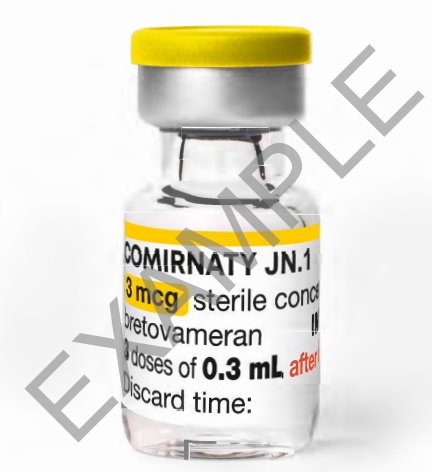 Comirnaty JN.1 3 micrograms/dose vaccine ingredients/excipients
In addition to Bretovameran, the vaccine also contains:
((4-hydroxybutyl)azanediyl)bis(hexane-6,1-diyl)bis(2-hexyldecanoate) (ALC-0315) 
2-[(polyethylene glycol)-2000]-N,N-ditetradecylacetamide (ALC-0159) 
1,2-Distearoyl-sn-glycero-3-phosphocholine (DSPC) 
Cholesterol 
Trometamol 
Trometamol hydrochloride 
Sucrose 
Water for injections

Polyethylene glycol (PEG) is an allergen commonly found in medicines and also in household goods and cosmetics. Known allergy to PEG is extremely rare but may contraindicate receipt of this vaccine.
[Speaker Notes: *Bretovameran is a single-stranded, 5'-capped messenger RNA (mRNA) produced using a cell-free in vitro transcription from the corresponding DNA templates, encoding the viral spike (S) protein of SARS-CoV-2 (Omicron JN.1) Comirnaty JN.1 3 micrograms/dose concentrate for dispersion for injection - 3-dose vial - Summary of Product Characteristics (SmPC) - (emc) (medicines.org.uk)]
Adverse reactions following Comirnaty JN.1 3 micrograms/dose vaccine
The following reactions were reported by the vaccine clinical trial participants aged 6 months to 4 years:
Local reactions
Over 20% reported pain/tenderness at the injection site. Redness and swelling was also commonly reported (>40%).

Systemic reactions
The most frequently reported systemic reactions (reactions affecting the whole body) were:
	irritability (> 60%)	 	decreased appetite (> 30%) 
	drowsiness (> 40%)		fever (> 10%) 
	tenderness at injection site (>30%)
rashes were also reported in these age groups
symptoms were usually mild or moderate in intensity and resolved within a few days after vaccination 
medicines such as paracetamol can be given for post-vaccination irritability or fever if required
inform parents/guardians these symptoms normally last less than a week but if symptoms get worse or they are concerned, they should speak to their GP
51
COVID-19 Vaccination programme: Core training slide set for healthcare practitioners 11 December 2020
[Speaker Notes: Note: Swollen axilla or neck glands on the same side as the vaccination site can occur as an uncommon reaction, this can last for up to 10 days.
The most frequent adverse reaction in participants 6 to 23 months of age was irritability (> 20%), decreased appetite (> 10%), and drowsiness (> 10%).
The most frequent adverse reactions in participants 2 to 4 years of age were injection site pain (> 30%) and fatigue (> 20%).
Comirnaty JN.1 3 micrograms/dose concentrate for dispersion for injection - 3-dose vial - Summary of Product Characteristics (SmPC) - (emc) (medicines.org.uk)]
Comirnaty JN.1 3 micrograms/dose vaccine presentation
the vaccine packs contain 10 multidose vials of vaccine

the vaccine is contained in a multidose clear glass vial. The vial has a rubber (synthetic bromobutyl) stopper, aluminium seal and a yellow flip-off plastic cap. The stopper does not contain latex

each vial contains 0.48 ml of vaccine and should be diluted with 1.1 ml of Sodium Chloride 0.9% Solution for Injection (normal saline)

each vial contains 3 doses

if the dose-sparing needles and syringes being supplied with the vaccine are used, it should be possible to obtain 3 full 0.3ml doses from the reconstituted vial. If standard syringes and needles are used, there may not be sufficient volume to extract a 3rd dose from a single vial
52
Provisional – Subject to revision – Use latest version link: x
[Speaker Notes: Bromobutyl is a synthetic rubber – it does not contain latex so this vaccine is suitable for people with a latex allergy.]
Comirnaty JN.1 3 micrograms/dose vaccine dose and diluent
a single dose is 0.3 ml

care should be taken to ensure a full 0.3 ml dose will be administered to the individual from the same vial. If the amount of vaccine remaining in the vial cannot provide a full dose of 0.3 ml, discard the vial and any excess volume. Do not pool excess vaccine from multiple vials

Sodium Chloride 0.9% Solution for Injection (normal saline) should be used as a diluent for this vaccine

a separate ampoule containing of normal saline is required for vaccine reconstitution

each ampoule of diluent is single use and any remaining diluent must be discarded after 1.1 ml has been withdrawn, regardless of the ampoule volume
Storage of Comirnaty JN.1 3 micrograms/dose vaccine in a thawed state
the vaccine may be delivered to where it is going to be administered thawed but refrigerated between +2 and +8oC

refrigerated vaccine must be transferred immediately to a vaccine fridge on arrival and stored in a carefully monitored temperature range of +2 and +8oC

when removed from the freezer, the undiluted vaccine has a maximum shelf life of up to 10 weeks at +2°C and +8°C within the 18 month shelf life	

the expiry date on the outer carton should have been updated to reflect the refrigerated expiry date and the original expiry date should have been crossed out

prior to use, the unopened vials can be stored for up to 12 hours at temperatures between +8°C and +30°C
[Speaker Notes: Comirnaty JN.1 3 micrograms/dose concentrate for dispersion for injection - 3-dose vial - Summary of Product Characteristics (SmPC) - (emc) (medicines.org.uk)]
Comirnaty JN.1 3 micrograms/dose vaccine reconstitution
The following equipment is required for reconstitution:
one Pfizer BioNTech COVID-19 Comirnaty JN.1 3 micrograms/dose vaccine multidose vial
one plastic ampoule of Sodium Chloride 0.9% Solution for Injection - this will be supplied in multiple presentations (different manufacturers and different sized ampoules) 
an alcohol swab and one of the combined needle and syringes supplied for dilution of the Pfizer BioNTech vaccine 

After dilution the vaccine should be used as soon as is practically possible.

Reconstituted vaccine can be stored between +2oC and +30oC but must be used within 12 hours following dilution.
55
[Speaker Notes: From a microbiological point of view, unless the method of dilution precludes the risk of microbial contamination, the product should be used immediately. If not used immediately, in-use storage times and conditions are the responsibility of the user.]
Reconstituting Comirnaty JN.1 3 micrograms/dose vaccine (1)
clean hands with alcohol-based gel or soap and water
assemble one ampule of Sodium Chloride 0.9% Solution for Injection, a single use alcohol swab and one of the combined needle and syringes provided
remove one vial of vaccine from the vaccine fridge. Ensure it is the yellow-capped Comirnaty Omicron JN.1  3 micrograms/dose formulation
gently invert the vial 10 times prior to dilution. One inversion means turning the vial upside down and back again. Do not shake
check the expiry date and the appearance of the vaccine. Prior to dilution, the thawed vaccine may contain white to off-white opaque amorphous particulates. Return the vial to the manufacturer if the appearance of the solution does not match this description
clean the vial stopper with the single use alcohol swab and allow to air dry fully
Reconstituting Comirnaty JN.1 3 micrograms/dose vaccine (2)
invert the ampoule containing the Sodium Chloride 0.9% Solution for Injection diluent and withdraw 1.1ml slowly to avoid formation of bubbles 
discard the diluent ampoule and any remaining diluent in it. Do not use any other type of diluent
add diluent to the vaccine vial. You may feel some pressure in the vial as you add the diluent. Equalise the vial pressure by withdrawing 1.1 ml of air into the empty diluent syringe before removing the needle from the vial
remove the needle from the vial and dispose into yellow sharps bin
gently invert the diluted solution 10 times. Do not shake - this could affect the potency of the vaccine
the diluted vaccine should be an off-white solution with no particulates visible
the diluted vial should be clearly labelled with the date and time of discard which should be 12 hours from the time of dilution
Comirnaty JN.1 3 micrograms/dose vaccine dose preparation
if the vaccine has previously been reconstituted, check the discard time on the label to ensure that it is still within the 12 hour allowed time period from when it was reconstituted 
using aseptic technique, clean top of vial with a single use alcohol swab and allow to air dry fully
using a low dead-volume combined needle and syringe (with a dead volume of no more than 35 microlitres) withdraw a dose of 0.3 ml of diluted product for each vaccination. Ensure correct dose is drawn up
recommended needle length depends on body mass of patient. Longer length (38mm) needles are recommended for morbidly obese children to ensure the vaccine is injected into muscle)
any air bubbles should be removed before removing the needle from the vial in order to avoid losing any of the vaccine dose
the same needle and syringe should be used to draw up and administer the dose of vaccine to prevent under dosing of the vaccine to the person    
the needle should only be changed between the vial and the patient if it is contaminated or damaged
[Speaker Notes: In children 1 year of age and older, the preferred injection site is the deltoid muscle of the upper arm. This muscle is usually sufficiently developed after the age of 12 months. If there is insufficient muscle mass, or a particular reason why the deltoid cannot be used (for example, if additional vaccine sites are needed for multiple vaccines to be given) then inject the vaccine into the anterolateral aspect of the thigh.
In infants from 6 to less than 12 months of age, the recommended injection site is the anterolateral aspect of the thigh because it provides a large muscle mass into which vaccines can be safely injected.]
COVID-19 vaccine Pfizer BioNTech Comirnaty JN.1 10 micrograms/dose (paediatric formulation 
5 to 11 years)
Comirnaty JN.1 10 micrograms/dose vaccine ingredients / excipients
In addition to Bretovameran*, the vaccine also contains:
((4-hydroxybutyl)azanediyl)bis(hexane-6,1-diyl)bis(2-hexyldecanoate) (ALC-0315) 
2-[(polyethylene glycol)-2000]-N,N-ditetradecylacetamide (ALC-0159) 
1,2-Distearoyl-sn-glycero-3-phosphocholine (DSPC) 
Cholesterol 
Trometamol 
Trometamol hydrochloride 
Sucrose 
Water for injections.
Polyethylene glycol (PEG) is an allergen commonly found in medicines and also in household goods and cosmetics. Known allergy to PEG is extremely rare but may contraindicate receipt of this vaccine.
[Speaker Notes: Comirnaty JN.1 10 micrograms/dose dispersion for injection - single dose vial - Summary of Product Characteristics (SmPC) - (emc) (medicines.org.uk)

*Bretovameran is a single-stranded, 5'-capped messenger RNA (mRNA) produced using a cell-free in vitro transcription from the corresponding DNA templates, encoding the viral spike (S) protein of SARS-CoV-2 (Omicron JN.1).]
Adverse reactions following Comirnaty JN.1 10 micrograms/dose vaccine
The following reactions were reported by the vaccine clinical trial participants aged 5 to 11 years:
Local reactions
Over 80% reported pain at the injection site. Redness and swelling was also commonly reported (20%)
Systemic reactions
The most frequently reported systemic reactions (reactions affecting the whole body) were:
	tiredness (> 50%)	 	headache (> 30%) 
	muscle aches (> 10%)	chills (> 10%) 
these symptoms were usually mild or moderate in intensity and resolved within a few days after vaccination 
compared to adults and older children, children aged 5 to 11 years reported more injection-site redness (15-19% vs 5-7%) and local swelling (10-15% vs 5-8%), but less fever (3-7% vs 1-20%) and less chills (5-10% vs 6-42%) 
medicines such as paracetamol can be given for post-vaccination pain or fever if required
inform parents/guardians these symptoms normally last less than a week but if the symptoms get worse or they are concerned, they should speak to their GP.
61
COVID-19 Vaccination programme: Core training slide set for healthcare practitioners 11 December 2020
[Speaker Notes: Swollen axilla or neck glands on the same side as the vaccination site can occur as an uncommon reaction, this can last for up to 10 days.]
Comirnaty JN.1 10 micrograms/dose vaccine presentation, dose and schedule
the vaccine packs contain 10 single dose vials of vaccine

the vaccine is contained in a single clear glass vial. The vial has a rubber (bromobutyl) stopper, aluminium seal and a blue flip-off plastic cap. The stopper does not contain latex

a single dose is 0.3 ml

the vaccine does not require dilution


for children who have previously been vaccinated, Comirnaty JN.1 10mcg/dose should be administered at least 3 months after the most recent dose of a COVID-19 vaccine
62
Provisional – Subject to revision – Use latest version link: x
[Speaker Notes: Bromobutyl is a synthetic rubber – it does not contain latex so this vaccine is suitable for people with a latex allergy.]
Storage of Comirnaty JN.1 10 micrograms/dose vaccine in a thawed state
the vaccine may be delivered to where it is going to be administered thawed but refrigerated between +2 and +8oC

refrigerated vaccine must be transferred immediately to a vaccine fridge on arrival and stored in a carefully monitored temperature range of +2 and +8oC

when removed from the freezer, the undiluted vaccine has a maximum shelf life of up to 10 weeks at +2°C and +8°C within the 18 month shelf life	

the expiry date on the outer carton should have been updated to reflect the refrigerated expiry date and the original expiry date should have been crossed out

prior to use, the unopened vials can be stored for up to 12 hours at temperatures between +8°C and +30°C
Comirnaty JN.1 10mcg/dose vaccine preparation (1)
Comirnaty  JN.1 10mcg/dose vaccine does not require dilution

before drawing up the vaccine from the  vial, clean hands with alcohol-based gel or soap and water 

check the appearance of the vaccine. It should be white to off-white and may contain white or translucent product-related particulates. Discard the vaccine if particulates or discolouration are present

gently mix by inverting vials 10 times prior to use. Do not shake the vaccine vial

the vial bung should be wiped with an alcohol swab and allowed to air-dry fully

Once opened product should be used immediately, If not used immediately, in-use storage times and conditions are the responsibility of the user.
[Speaker Notes: After mixing, the vaccine should present as a clear to slightly opalescent dispersion with no particulates visible. 
Comirnaty JN.1 10 micrograms/dose dispersion for injection - single dose vial - Summary of Product Characteristics (SmPC) - (emc) (medicines.org.uk)]
Comirnaty JN.1 10mcg/dose preparation (2)
a 1 ml dose-sparing syringe with a 23g, 25mm fixed-needle should be used to draw up and administer the vaccine

separate 38mm length needles and syringes should be used for morbidly obese children to ensure the vaccine can be injected into the muscle

withdraw a dose of 0.3 ml for each vaccination. Take particular care to ensure the correct dose is drawn up as a partial dose may not provide protection

any air bubbles should be removed before removing the needle from the vial in order to avoid losing any of the vaccine dose 

Discard vial and any excess volume.

 Do not pool excess vaccine from multiple vials.
[Speaker Notes: Comirnaty JN.1 10 micrograms/dose dispersion for injection - single dose vial - Summary of Product Characteristics (SmPC) - (emc) (medicines.org.uk)]
COVID-19 vaccine Pfizer BioNTech Comirnaty JN.1 30mcg/dose (12 to 17 year olds)
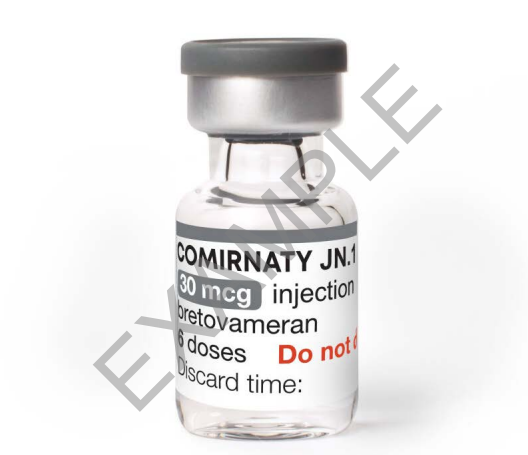 Comirnaty JN.1 30mcg/dose vaccine ingredients / excipients
In addition to the highly purified messenger RNA (Bretovameran*), the vaccine also contains:
ALC-0315 = (4-hydroxybutyl) azanediyl)bis (hexane-6,1-diyl)bis(2-hexyldecanoate)
ALC-0159 = 2-[(polyethylene glycol)-2000]-N,N-ditetradecylacetamide
1,2-Distearoyl-sn-glycero-3-phosphocholine
cholesterol
trometamol
trometamol hydrochloride
sucrose
water for injections

Polyethylene glycol (PEG) is an allergen commonly found in medicines and also in household goods and cosmetics. Known allergy to PEG is extremely rare but would contraindicate receipt of this vaccine.
[Speaker Notes: Comirnaty JN.1 30 micrograms/dose dispersion for injection - Summary of Product Characteristics (SmPC) - (emc) (medicines.org.uk)
*Bretovameran is a single-stranded, 5'-capped messenger RNA (mRNA) produced using a cell-free in vitro transcription from the corresponding DNA templates, encoding the viral spike (S) protein of SARS-CoV-2 (Omicron JN.1).]
Adverse reactions following Comirnaty JN.1 30mcg/dose vaccine
The following reactions were reported by the vaccine clinical trial participants
Local reactions
Over 80% reported pain at the injection site. Redness and swelling was also commonly reported

Systemic reactions
The most frequently reported systemic reactions (reactions affecting the whole body) were
tiredness (> 60%) 		headache (> 50%) 
muscle aches (> 30%)	chills (> 30%) 
joint pain (> 20%) 		raised temperature (pyrexia)(> 10%) 
these symptoms were usually mild or moderate in intensity and resolved within a few days after vaccination
medicines such as paracetamol can be given for pain or fever if required
inform vaccinees these symptoms normally last less than a week but if their symptoms get worse or they are concerned, they should speak to their GP 
all boosters led to short term local and systemic reactions, similar to those seen after the primary course, including local pain, fatigue, headache and muscle pain
68
COVID-19 Vaccination programme: Core training slide set for healthcare practitioners 11 December 2020
[Speaker Notes: Note: Swollen axilla or neck glands on the same side as the vaccination site can occur as an uncommon reaction, this can last for up to 10 days. If the vaccine recipient is due to attend for a mammogram, they should be advised to inform clinicians regarding date of vaccine administration.]
Comirnaty JN.1 30mcg/dose vaccine presentation and dose
the vaccine packs contain 10 multidose vials of vaccine

the vaccine is contained in a multidose clear glass vial. The vial has a rubber (synthetic bromobutyl) stopper, aluminium seal and a grey flip-off plastic cap

a single dose is 0.3 ml

the vaccine does not require dilution

if the dose-sparing needles and syringes are used, it should be possible to obtain  6 full 0.3ml doses from the vial
Comirnaty JN.1 30mcg/dose vaccine storage and use
shelf-life of Comirnaty JN.1 30mcg/dose is 18 months at -90ºC to -60ºC
the vaccine may then be delivered to where it is going to be administered thawed but refrigerated between +2ºC and +8ºC
thawed vaccine must be transferred immediately to a vaccine fridge on arrival and stored in a carefully monitored temperature range of +2ºC and +8ºC
once thawed, the unopened vaccine may be stored refrigerated at +2ºC to +8ºC, protected from light, for up to 10 weeks
the expiry date on the outer carton should have been updated to reflect the refrigerated expiry date and the original expiry date should have been crossed out
prior to use, the unopened vials can be stored for up to 12 hours at temperatures between 8 °C and 30 °C
[Speaker Notes: Thawed vials can be handled in room light conditions.
)]
Comirnaty JN.1 30mcg/dose vaccine preparation (1)
Comirnaty JN.1 30mcg/dose vaccine does not require dilution

before drawing up a dose of vaccine from the multidose vial, clean hands with alcohol-based gel or soap and water 

each multidose vial should be clearly labelled with the date and time of expiry (which will be 12 hours from when it was first punctured). Ideally it should be used as soon as possible.

do not use the vaccine if the time of first puncture was more than 12 hours previously 

check the appearance of the vaccine. It should be white to off-white and may contain white or translucent product-related particulates. Discard the vaccine if particulates or discolouration are present. 

gently mix by inverting vials 10 times prior to use. Do not shake the vaccine vial

the vial bung should be wiped with an alcohol swab and allowed to air-dry fully
Comirnaty JN.1 30mcg/dose preparation (2)
a 1 ml dose-sparing syringe with a 23g, 25mm fixed-needle should be used to draw up and administer the vaccine

separate 38mm length needles and syringes should be used for morbidly obese patients to ensure the vaccine can be injected into the muscle

withdraw a dose of 0.3 ml for each vaccination. Take particular care to ensure the correct dose is drawn up as a partial dose may not provide protection

any air bubbles should be removed before removing the needle from the vial in order to avoid losing any of the vaccine dose
[Speaker Notes: Comirnaty JN.1 30 micrograms/dose dispersion for injection - Summary of Product Characteristics (SmPC) - (emc) (medicines.org.uk)]
Reporting adverse reactions
Suspected adverse reactions or suspected side effects should be reported to the MHRA through the online Yellow Card | Making medicines and medical devices safer (mhra.gov.uk) or the Yellow Card app.

Anyone (patients and health care workers) can make a Yellow Card report, even if they are uncertain as to whether a vaccine caused the condition.

The COVID-19 vaccines carry a black triangle symbol (▼) (as do all vaccines during the earlier stages of their introduction). This is to encourage reporting of all suspected adverse reactions.
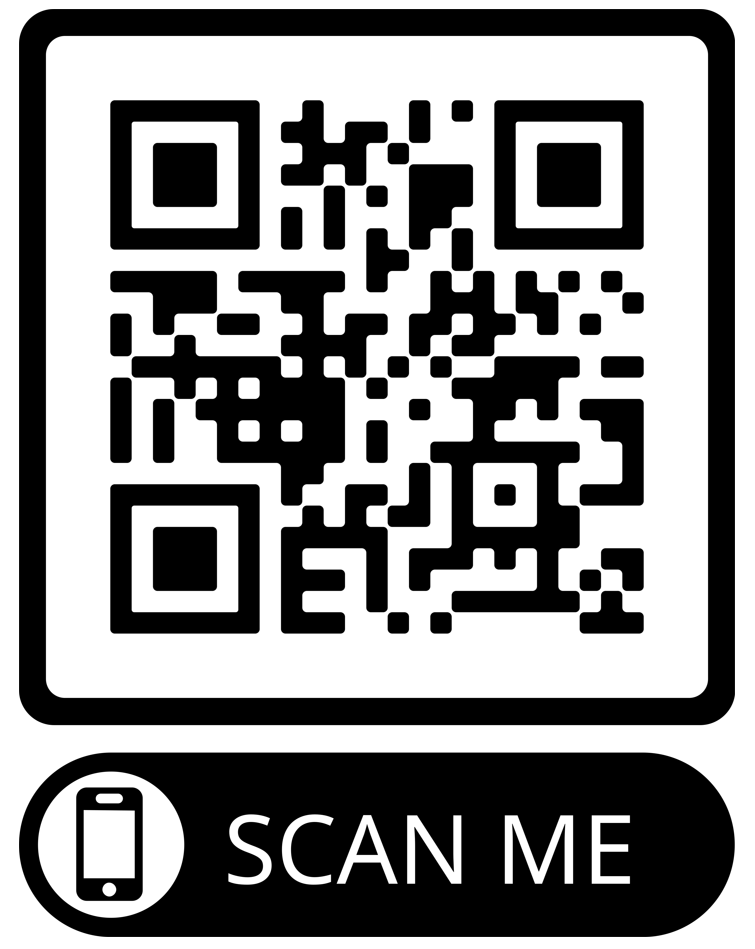 The QR code can be used for quick and easy access to the Yellow Card reporting site
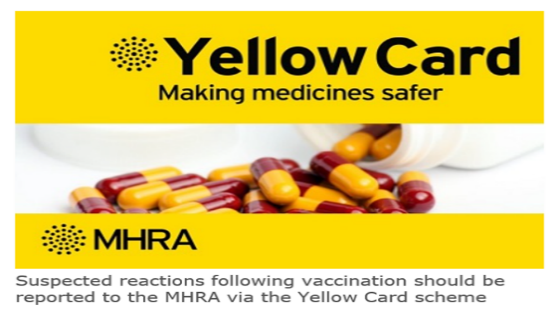 Supporting children and young people during vaccination (1)
Getting vaccinated can be daunting for some people, particularly children and young people - they may be anxious, scared or needle phobic.

Top tips for supporting children and young people during vaccination can be found in the linked document: PowerPoint Presentation (england.nhs.uk)
[Speaker Notes: https://www.england.nhs.uk/south/wp-content/uploads/sites/6/2021/09/covid-19-top-tips-for-supporting-children-and-young-people-during-vaccination-v1-090821.pdf]
Supporting children and young people during vaccination (2)
The e-lfh hub from Health Education England also has a range of useful resources designed to support the delivery of COVID-19 vaccinations to children and young people. 

These include modules on paediatric procedural anxiety and distraction techniques.
[Speaker Notes: https://portal.e-lfh.org.uk/]
Further information (1)
UK vaccine policy can be found in the online publication commonly referred to as the 
"Green Book" . This can be found on the Immunisation page of the GOV.UK website
Green Book recommendations are based upon JCVI’s expert opinion and should 
always be followed, even when they differ from those made by the vaccine 
manufacturer.

UKHSA COVID-19 vaccination: information for healthcare practitioners - GOV.UK (www.gov.uk)
This document provides additional information, answers to frequently asked questions 
and actions to take in the event of inadvertent errors. 
It is important to read this document before you start vaccinating and also to refer to the 
online version regularly as it will be updated as more information becomes available 
and to address any issues or frequently arising questions as COVID-19 vaccines are 
delivered more widely. 

Northern Ireland policy letter 2024: doh-hss-md-11-2024.pdf (health-ni.gov.uk)
Further information (2)
Professional information resources: 
Northern Ireland COVID-19 Vaccination Programme | HSC Public Health Agency (hscni.net)
Professional information | HSC Public Health Agency (hscni.net)

Immunisation e learning platform: https://www.elfh.org.uk/programmes/immunisation/ 

UKHSA COVID-19 vaccination resources: COVID-19 vaccination programme - GOV.UK (www.gov.uk)

Oxford Knowledge Project: COVID-19 vaccines
MHRA guidance on coronavirus (COVID-19)